ОГБПОУ «Томский техникум социальных технологий»
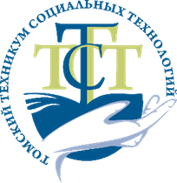 Базовая профессиональная образовательная организация
поддерживающая систему профессионального инклюзивного образования в Томской области
Возможности сетевого взаимодействия для развития региональной системы инклюзивно-ориентированной профессионализации педагогических кадров
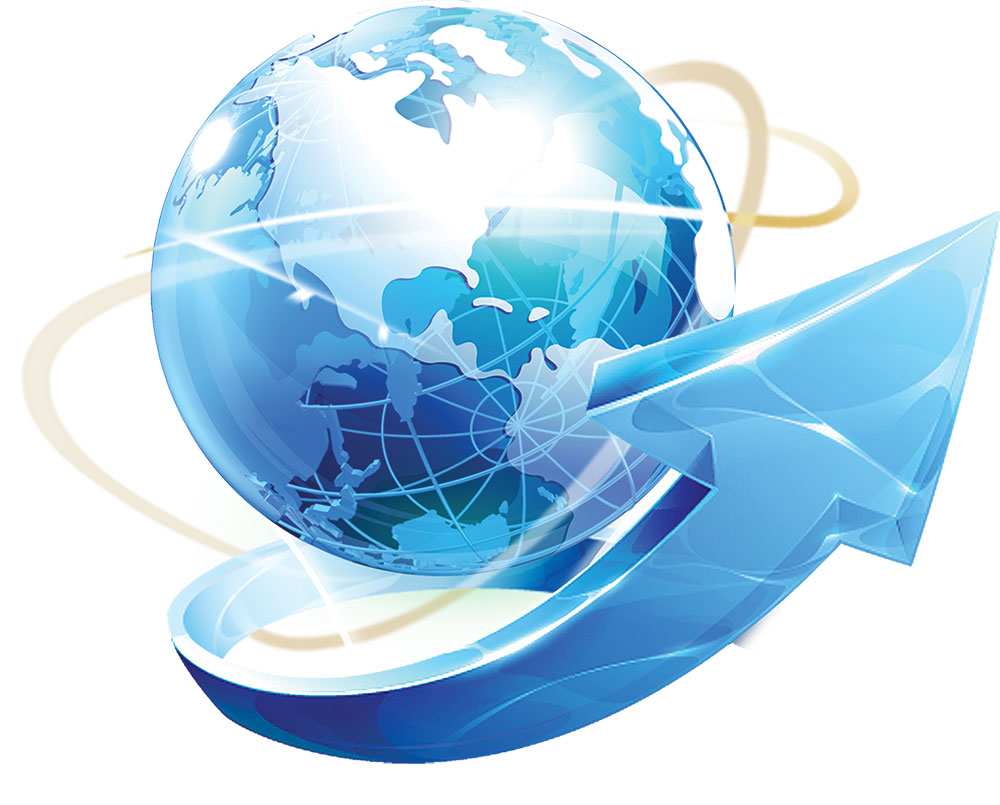 Гудожникова Ольга Борисовна, к.п.н.,
 директор ОГБПОУ «ТТСТ»
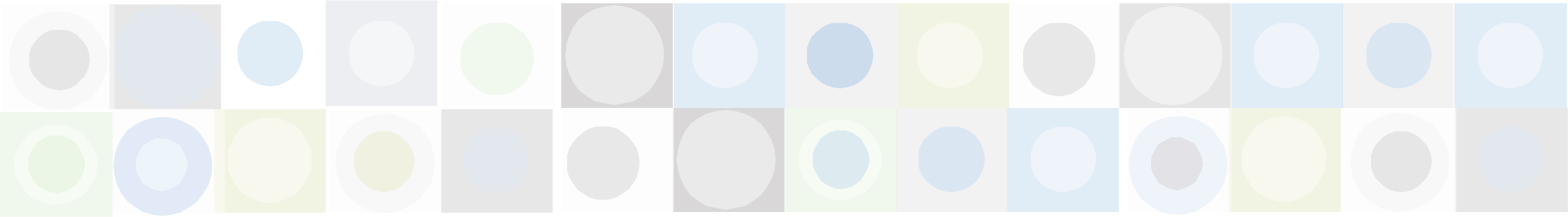 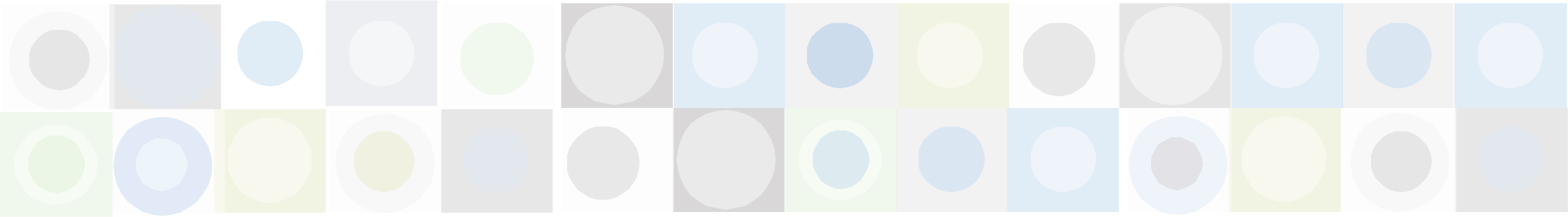 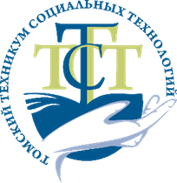 РАЗВИТИЕ ИНКЛЮЗИВНОГО ПРОФЕССИОНАЛЬНОГО ОБРАЗОВАНИЯ В ТО
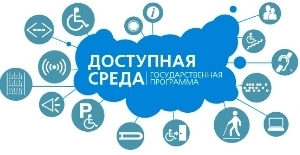 Создание безбарьерной образовательной среды в рамках реализации программы «Доступная среда» ГП «Социальная поддержка населения ТО»
2016 год. Диспетчерская служба по оказанию услуг по сурдопереводу
2004 год. Окружной учебно-методический центр по профессиональной подготовке и реабилитации инвалидов
2017 год. Базовая профессиональная образовательная организация
(Распоряжение ДПО ТО №110 от 29 марта 2017 года)
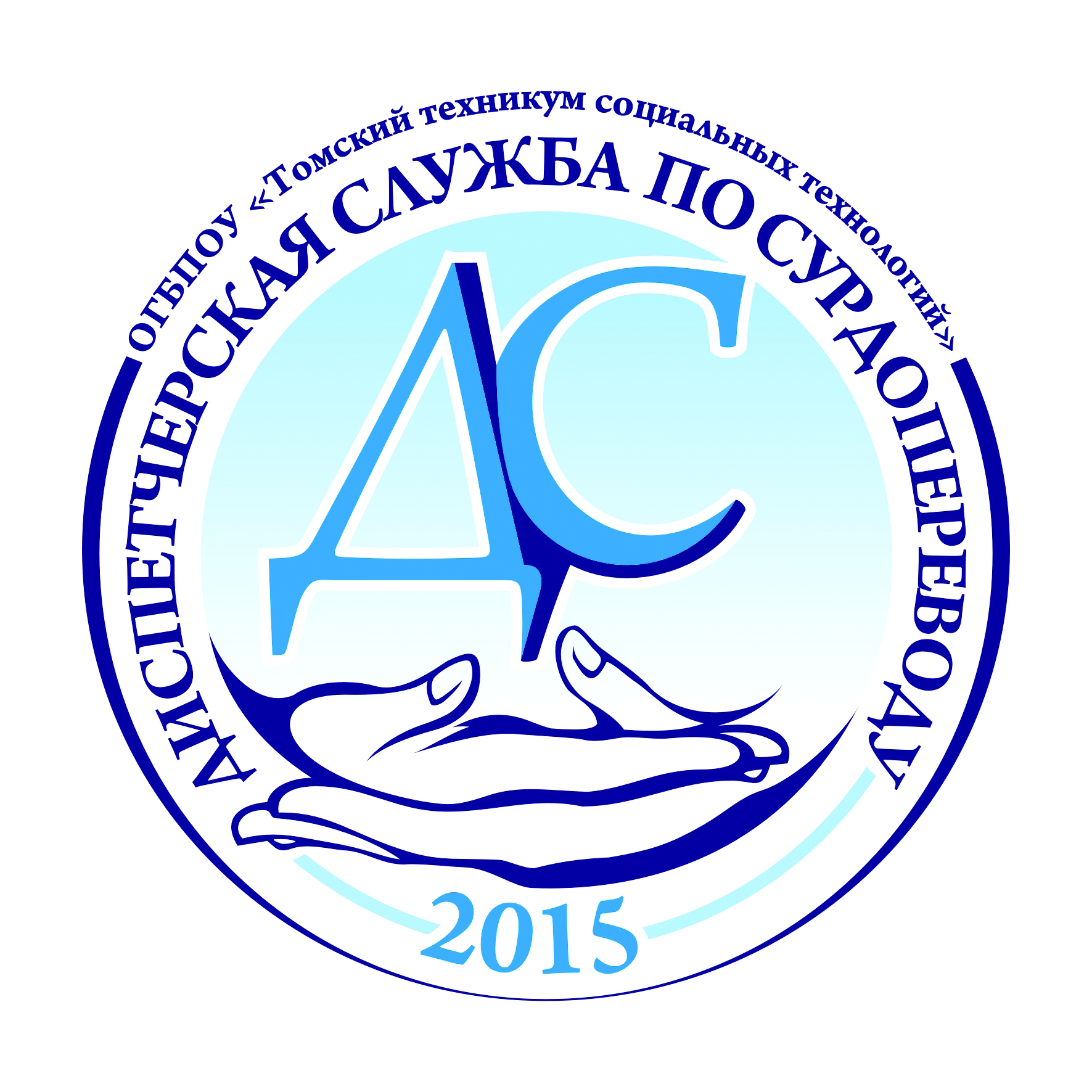 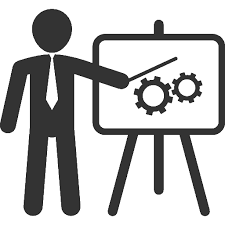 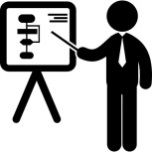 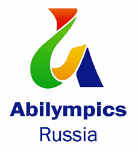 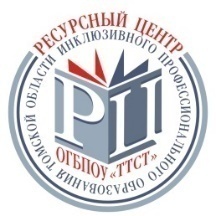 2015 год. РЦ инклюзивного профессионального образования 
Томской области
2018 год. Региональный центр профессиональной ориентации
2017 год. Региональный центр развития движения "Абилимпикс"
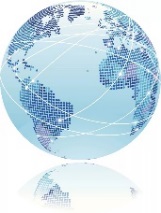 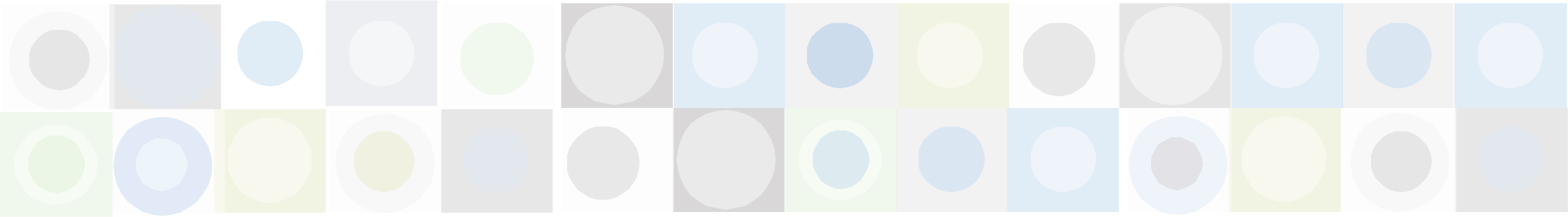 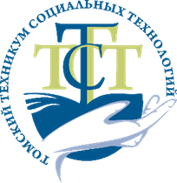 Модель сетевого взаимодействия для развития региональной системы инклюзивно-ориентированной  профессионализации педагогических кадров
Внутренняя среда БПОО
Внешняя среда БПОО
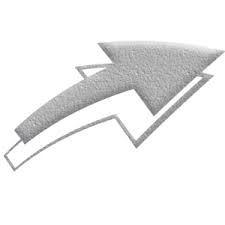 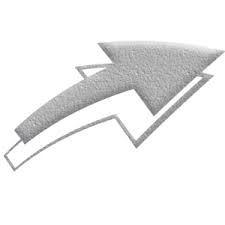 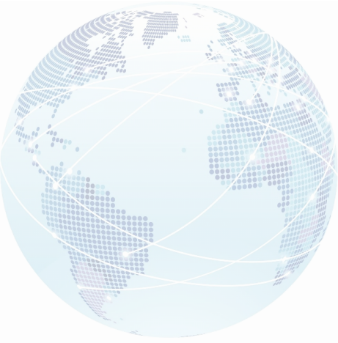 388
ПОО
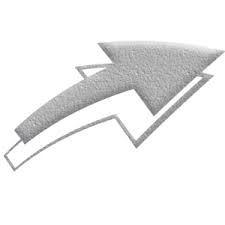 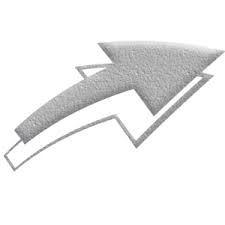 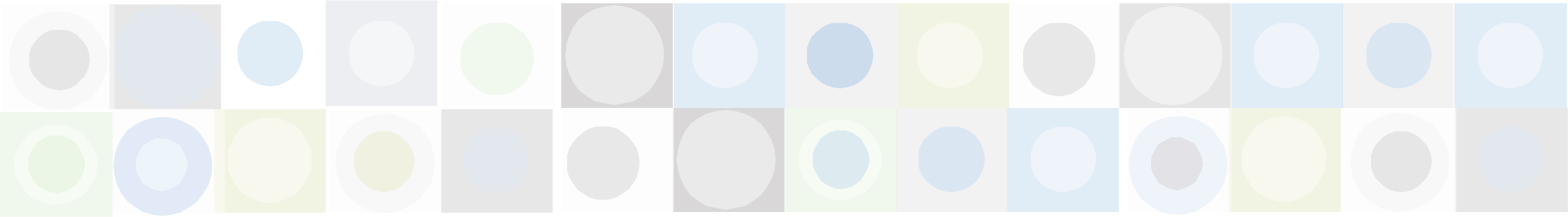 Сетевое взаимодействие было направлено на решение основных проблем инклюзивного образования в ТО
недостаточная сформированность инклюзивной культуры у участников образовательного процесса
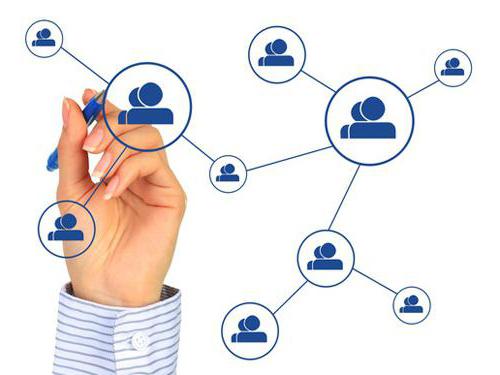 отсутствие диссеминации педагогического опыта по инклюзивной практике
несформированность компетенций, направленных на решение профессионально значимых, социально детерминированных и все более усложняющихся задач в области инклюзивной практики у педагогов
отсутствие знаний по формированию доступной среды с учетом различных нозологий у лиц с ОВЗ и инвалидностью
отсутствие непрерывного научно-методического сопровождения педагогов
Модель сетевого взаимодействия для развития региональной системы инклюзивно-ориентированной профессионализации педагогических кадров направлена на решение следующих задач
Формирование инклюзивного пространства и инклюзивной философии в системе профессионального образования Томской области и на территории РФ.
Изучение и аккумулирование лучшего научно-педагогического опыта в области инклюзивного образования, адаптация новейших научных разработок к условиям работы с лицами с особыми потребностями по различным нозологическим группам.
Создание комплексной системы непрерывного повышения квалификации педагогов в Томской области и других областях, с применением модульно-компетентностного подхода и методов стажировочных площадок, наставничества, проектных офисов, лабораторий педагога-исследователя, обмена опытом, дистанционных технологий.
Массовая вовлеченность лиц с ОВЗ и инвалидностью в образовательный процесс на территории Томской области и других регионов.
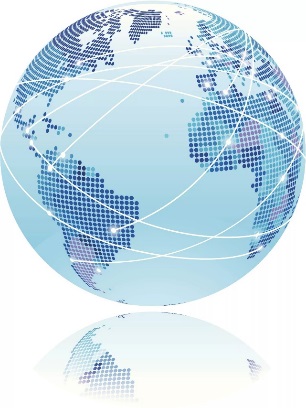 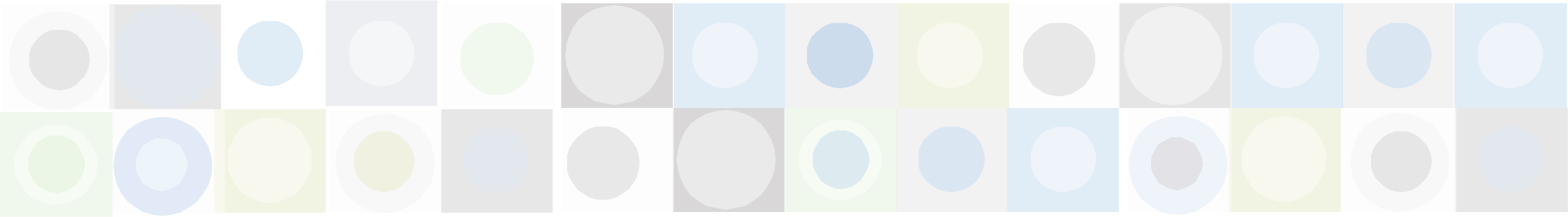 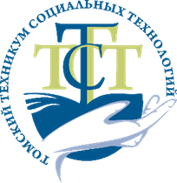 Развитие инклюзивного ПО в Томской области
3
13
За        года
программ повышения квалификации
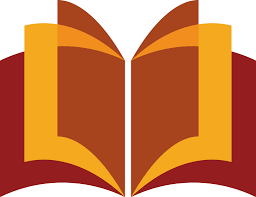 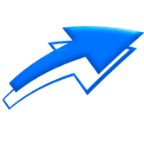 10
310
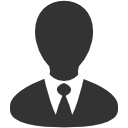 экспертов
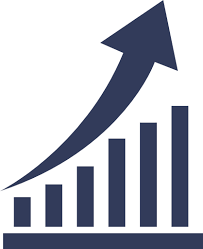 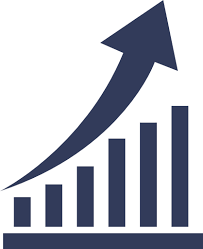 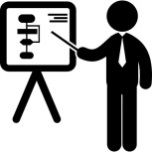 педагогов
7
6
стажирочных 
площадок
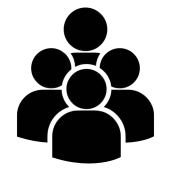 профессиональных сообществ
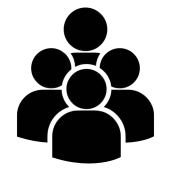 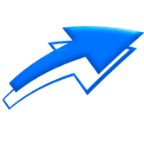 401
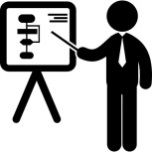 педагог
1191
Обучающиеся с инвалидностью  и ОВЗ
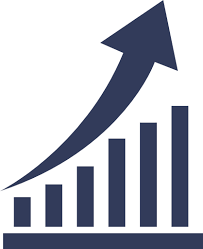 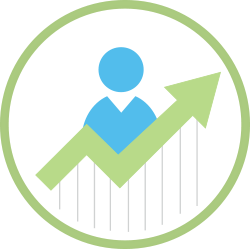 3
конференции межрегионального 
и всероссийского уровня
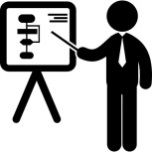 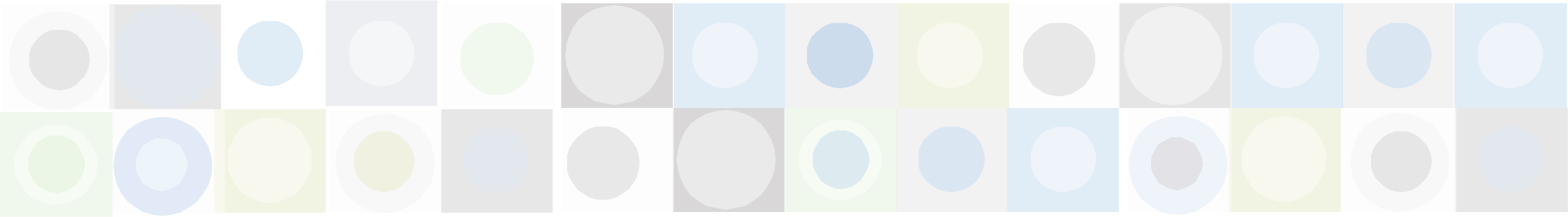 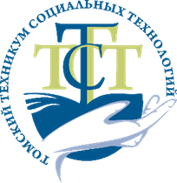 Модель развития педагога инклюзивного среднего профессионального образования:
КВАЛИФИКАЦИОННЫЕ УРОВНИ
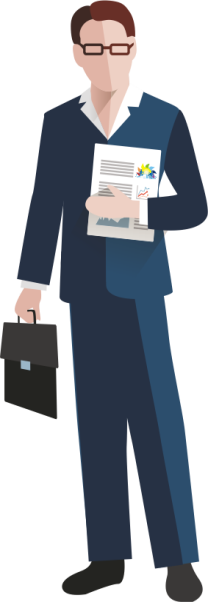 ОБОБЩЕНИЕ ТРУДОВЫХ ФУНКЦИЙ
ПРОФЕССИОНАЛЬНЫЙ РОСТ
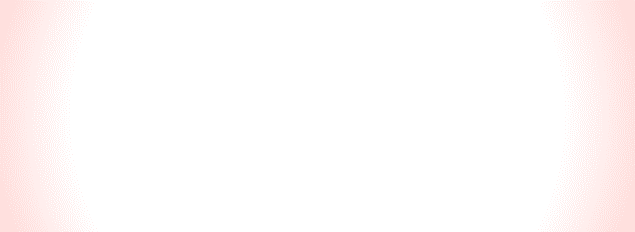 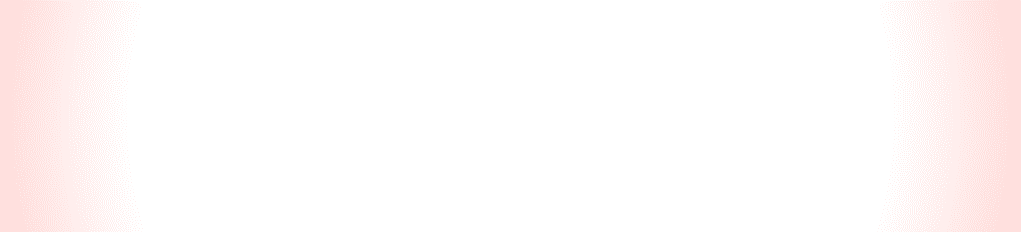 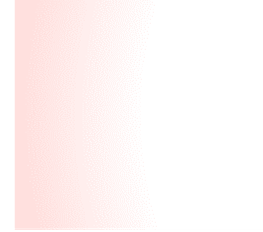 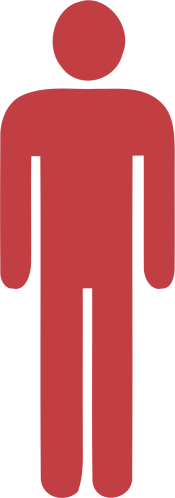 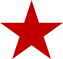 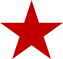 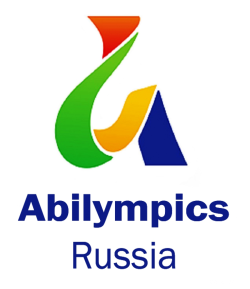 Ведение проектной и научно-исследовательской деятельности.
Обладает навыками экспертной деятельности и наставничества
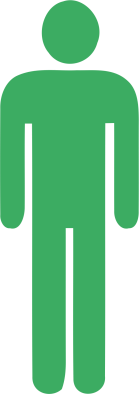 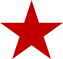 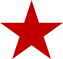 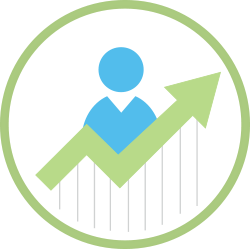 Проектирует и разрабатывает индивидуальные и  адаптированные основные образовательные программы, программы воспитания и развития
программы обучения, воспитания, развития
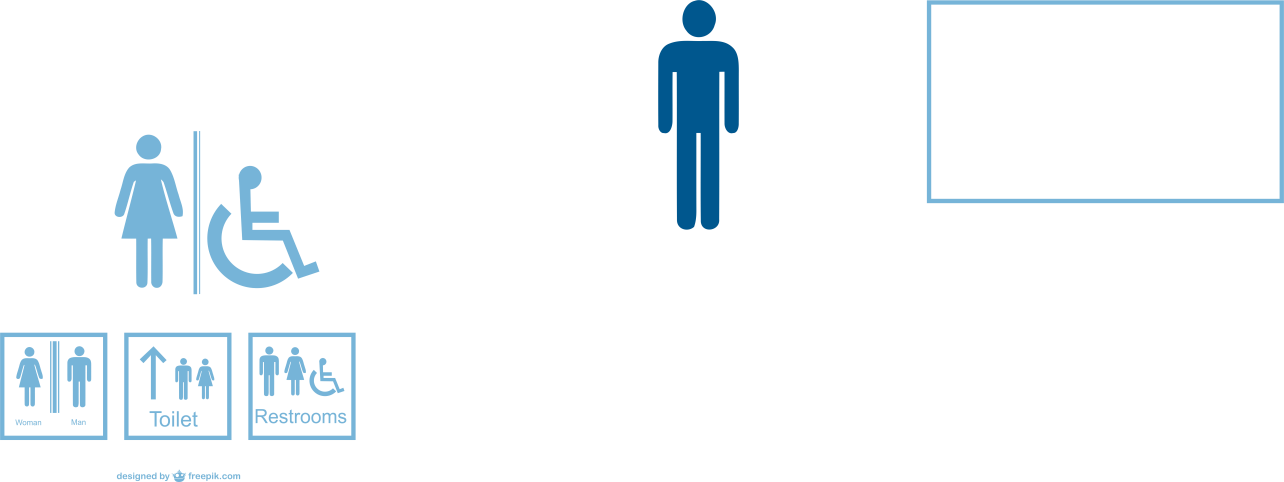 Обладает знанием в сфере альтернативных средств коммуникации
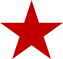 Знание психологии людей с ОВЗ
Качественное ведение уроков (реализация АООП)
Умение организовать инклюзивную среду
НЕПРЕРЫВНОЕ РАЗВИТИЕ И ОБУЧЕНИЕ
ведущий преподаватель инклюзивного СПО
преподаватель инклюзивного СПО
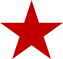 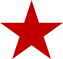 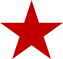 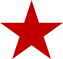 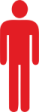 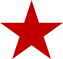 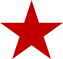 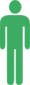 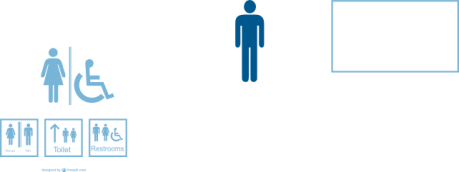 1 уровень
2 уровень
3 уровень
преподаватель
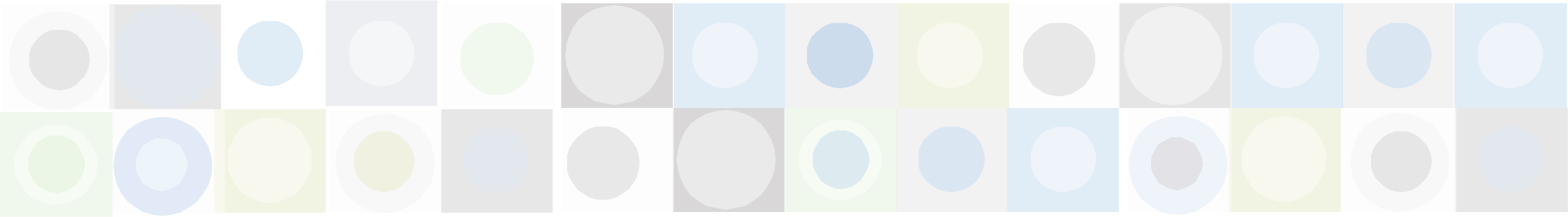 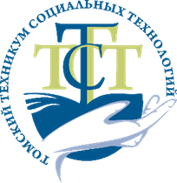 Развитие инклюзивного ПО в Томской области
Обучающиеся с инвалидностью и ОВЗ в системе профессионального образования
Искусство, дизайн и сфера услуг
Строительство
8,4%
8,6%
2,5%
7,3%
2%
2,2%
Информационно-коммуникационные 
технологии
9,1%
11,6%
13,4%
2,3%
2,9%
1,5%
Обслуживание транспорта и логистика
49,4%
51,3%
49,4%
16,2%
16,6%
14,5%
Промышленные и инженерные 
технологии
10,2%
10,4%
10,2%
Сельское хозяйство
Социальная сфера
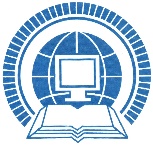 Наличие утвержденных рекомендаций по разработке и реализации АООП для обучения лиц с ОВЗ и инвалидов
Количество обучающихся 
с инвалидностью и ОВЗ 
в системе профессионального образования
Общежитие
разработаны и реализуются АООП
54 ПОО
АООП разработаны по следующим нозологиям:
нарушения зрения
нарушения слуха
нарушения речи
поражение опорно-двигательного аппарата
хронические заболевания внутренних органов
нервно-психические заболевания
расстройства аутисческого спектра
сложная структура дефекта
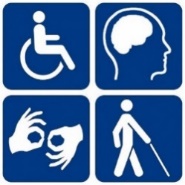 439
395
357
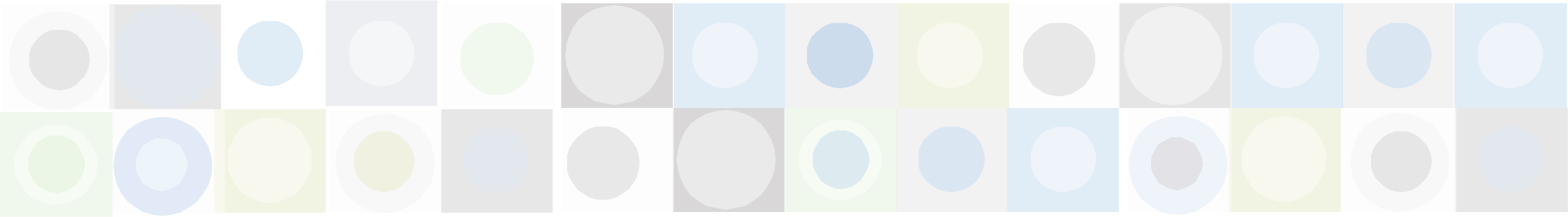 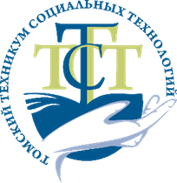 Критерии географического охвата модели
межрегиональные
внутрирегиональные
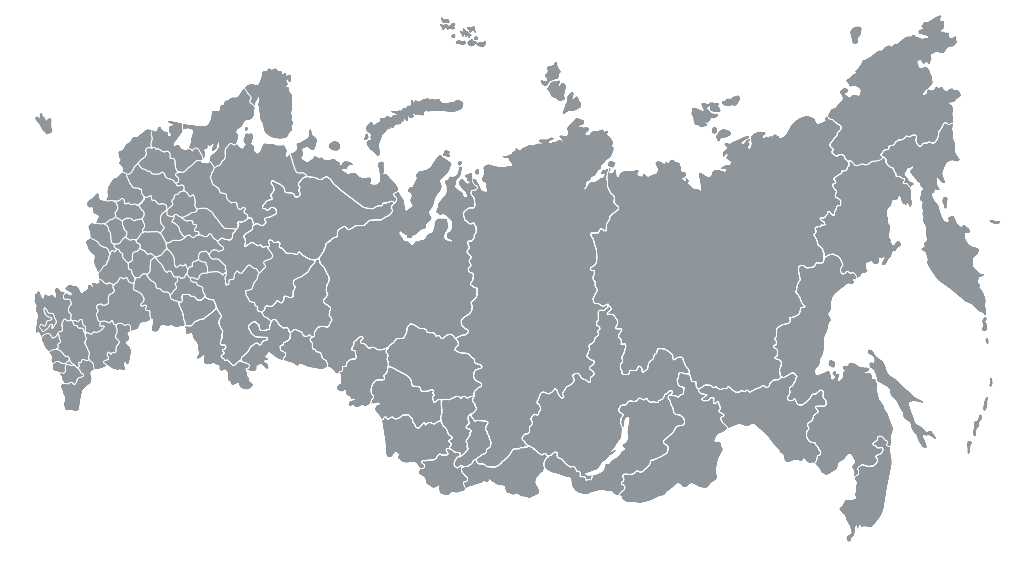 Мурманская область
Московская область
Смоленская область
Тульская область
Ярославская область
Краснодарский край
Липецкая область
Марий Эл
Удмуртская область
Свердловская область
Курская область
Хабаровский край
Калужская область
Чувашия
Томская область
Сахалинская область
Ростовская область
Краснодарский край
Астраханская область
Новосибирская область
Ульяновская область
Омская область
Челябинская область
Хакасия
Кабардино-Балкарская Республика
Кемеровская область
Курганская область
Алтайская область
Республика Тыва
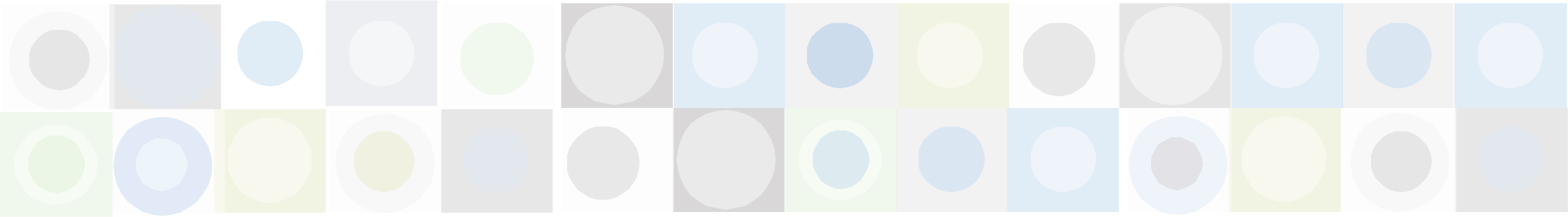 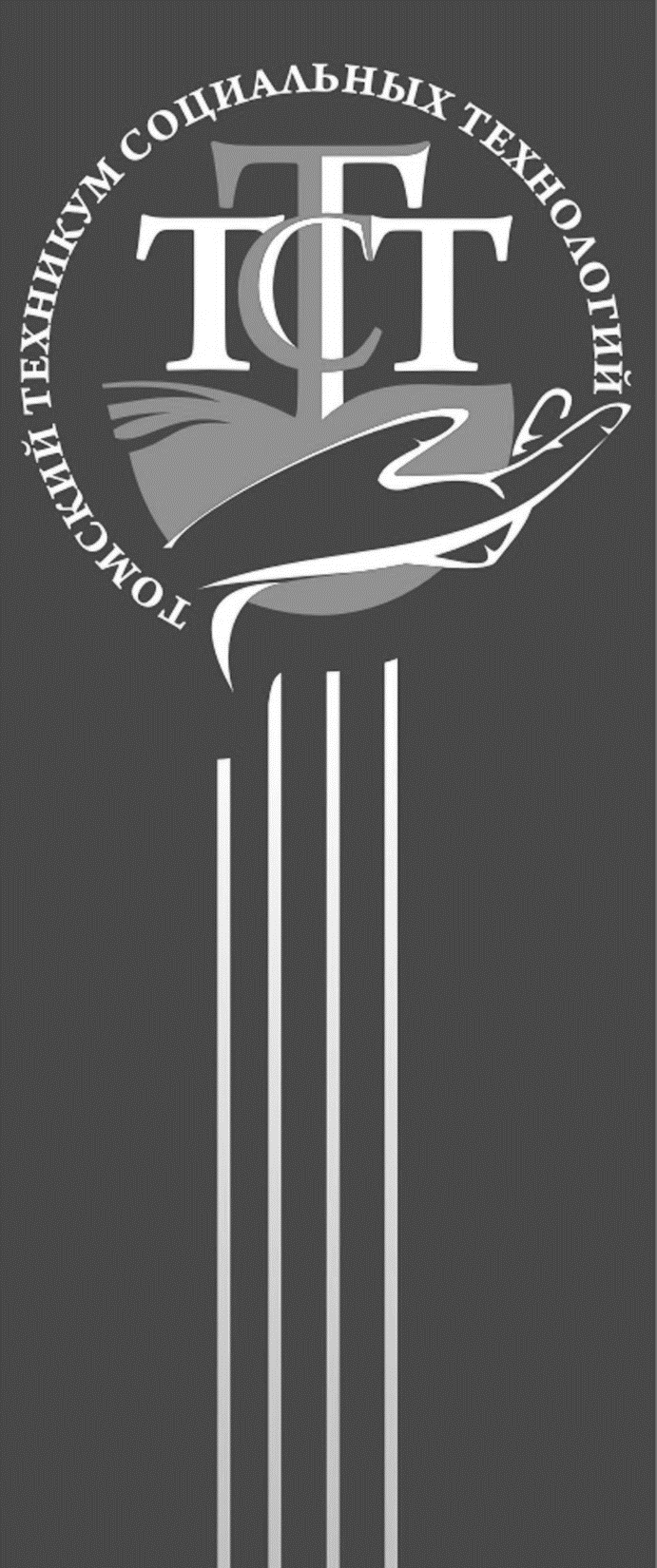 ОГБПОУ «Томский техникум социальных технологий»
Базовая профессиональная образовательная организация, обеспечивающая поддержку региональной системы инклюзивного профессионального образования Томской области
Спасибо за внимание
Томск 2019